Inclusion and Preschool Development Grants:  Success and Progress
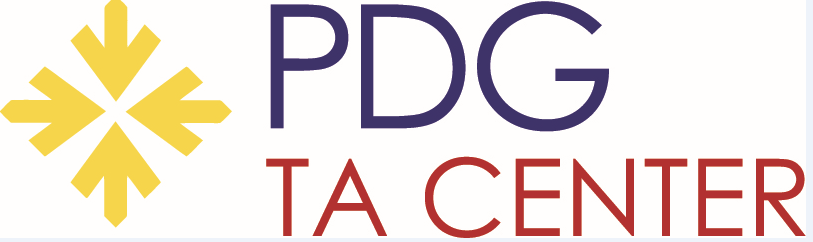 Improving Data, Improving Outcomes Conference 2018
Jim Lesko, PDG TA Center (MSG/AEM)
Jennifer Tschantz, ED
Tammy Proctor, ED
Richard Gonzales, HHS
PDG TA (MSG/AEM - 2018)
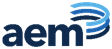 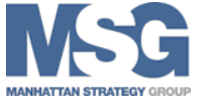 Common Mediation 

Do all the good you can,
By all the means you can,
In all the ways you can,
In all the places you can,
At all the times you can,
To all the people you can,
As long as ever you can.

(John Wesley)
PDG TA (MSG/AEM - 2018)
[Speaker Notes: Jim]
Session Objectives
PDG TA (MSG/AEM - 2018)
[Speaker Notes: Jim]
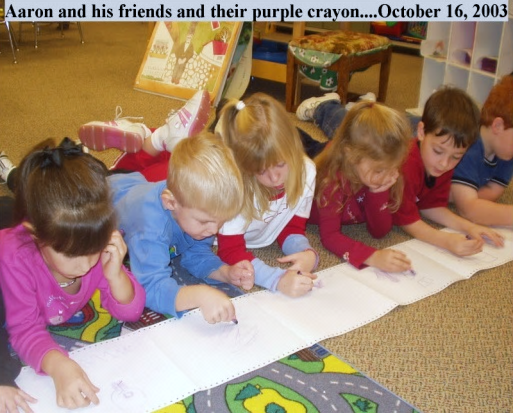 The Facts
Inclusion benefits all children
Research has demonstrated that children can be effectively educated in inclusive programs using specialized instruction
Families of all children generally have positive views of inclusion
Inclusion is not more expensive 
Children do not need to be “ready” for inclusion
The profession is clear: it is time!
DEC/NAEYC position statement
DEC Recommended Practices
Joint ED and HHS policy statement

In 27 years, inclusion has 
increased only 5.7%
PDG TA (MSG/AEM - 2018)
[Speaker Notes: Jim]
What are the barriers you have experienced or heard about that have not supported Inclusive opportunities for young children
Shout Them Out
PDG TA (MSG/AEM - 2018)
Preschool Inclusion Survey found these Major Challenges (Barton & Smith, 2014)
Attitudes & Beliefs
Fiscal resources
Approval of non-public school setting
Curricula/methods
Transportation
Personnel qualifications
Program quality
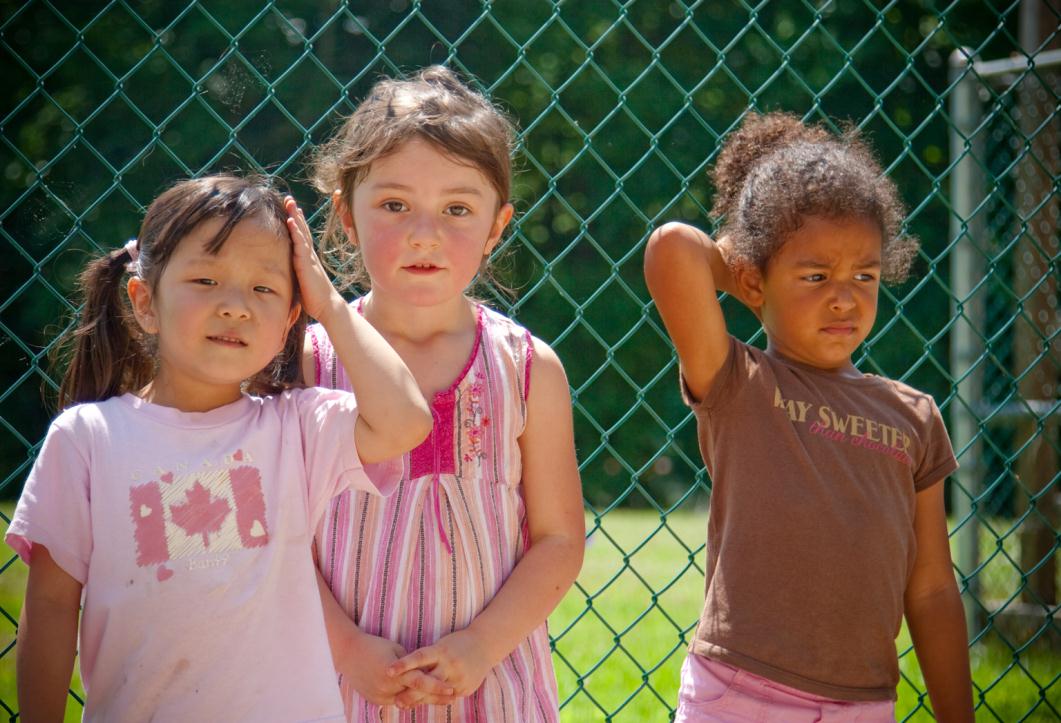 (e-survey of 619 coordinators and their colleagues)
PDG TA (MSG/AEM - 2018)
[Speaker Notes: Attitudes & Beliefs 30%
Fiscal & contracting  19%
Approval of non-public school setting 16%
Curricula/methods  15%
Transportation	  15%
Personnel qualifications   11%
Conflicting policies    10%
Program quality 10%
The last national look at challenges and solutions was conducted almost 25 years ago (Smith, Salisbury & Rose, 1992)]
GUIDANCE DOCUMENTS
Suspension and Expulsion (released December, 2014)
Inclusion in Early Childhood (released September, 2015)
Family Engagement (released May, 2016)
Dual Language Learners (released June, 2016)
Collaboration between MIECHV and IDEA Part C (released January, 2017)
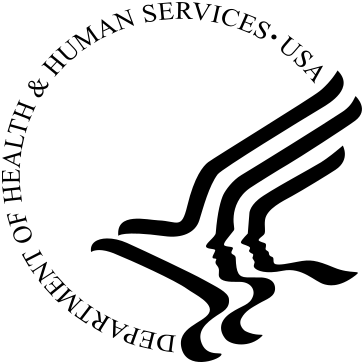 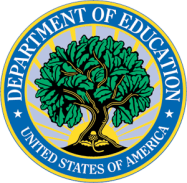 [Speaker Notes: Jennifer

Purpose

Raise awareness
Review the research base and legal foundation 
Provide recommendations for State and local consideration
Disseminate free resources]
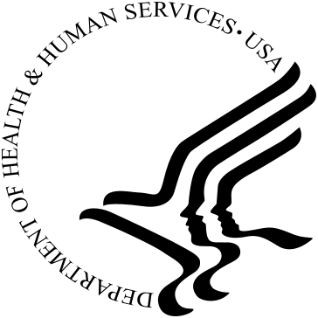 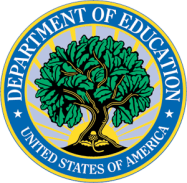 Inclusion of Children with Disabilities in Early Childhood Programs

www.ed.gov/early-learning/inclusion 
www.acf.hhs.gov/ecd/inclusive-high-quality-early-childhood-programs
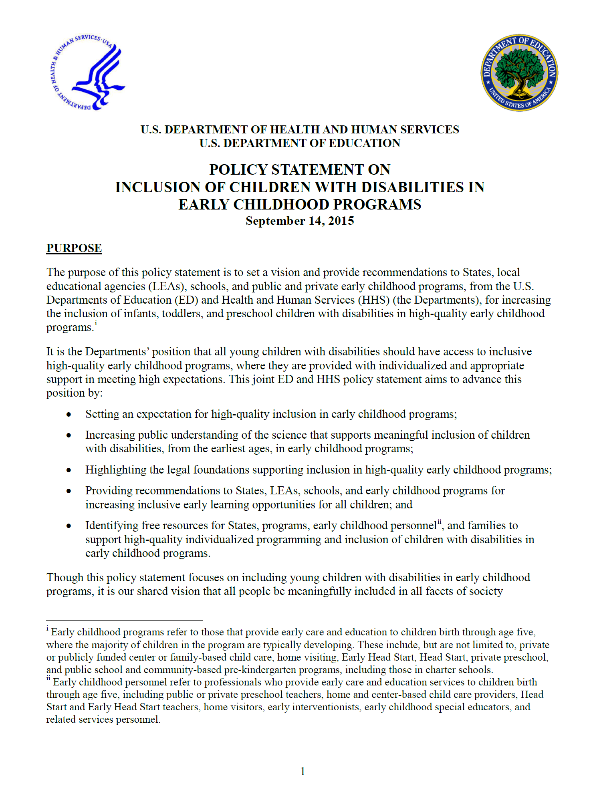 [Speaker Notes: Jennifer


Have you read it? Is anyone is using it?]
Inclusion of Children with Disabilities in EC Programs
Children with disabilities should have access to inclusive high-quality early childhood programs where they are provided with appropriate support in meeting high expectations
A “high-quality” early childhood program is one that is inclusive of children with disabilities and their families and ensures that policies, funding, and practices enable their full participation and success
Robust partnerships are key to building a culture of inclusion and ensuring that all children have an equal opportunity to thrive
[Speaker Notes: Jennifer

The importance of early childhood inclusion:
Meaningful inclusion is the first step to equal opportunity, and is every person’s right
Research indicates that meaningful inclusion is beneficial to children with and without disabilities  
Meaningful inclusion in high-quality early childhood programs can support children with disabilities in reaching their full potential resulting in broad societal benefits 
Meaningful inclusion in early childhood programs can set a trajectory for inclusion across the course of an individual's life

The need to focus on inclusion in early childhood:
Children with disabilities continue to face significant barriers to accessing inclusive early childhood programs
Too many preschool children with disabilities receive special education services in settings separate from their peers without disabilities 
While States have worked to expand access to high-quality early learning programs, there has not been a proportionate expansion of inclusive early learning opportunities for young children with disabilities]
Recommendations for State Consideration
Create a State-level Interagency task force
Ensure state policies support high-quality inclusion
Set goals and track data
Review and modify resource allocations
Ensure quality rating frameworks are inclusive
Strengthen accountability and build incentive structures 
Build a coordinated early childhood professional development system
Implement statewide supports for children’s social-emotional and behavioral health
Raise public awareness
[Speaker Notes: Jennifer]
Recommendations for Local EC Program Consideration
Partner with Families
Adhere to Legal Provision of Supports and Services in Inclusive Settings with IFSPs/IEPs
Assess and Improve the Quality of Inclusion in Early Childhood Programs
Review and Modify Resource Allocation
Enhance Professional Development
Establish an Appropriate Staffing Structure and Strengthen Staff Collaboration
Ensure Access to Specialized Supports
Develop Formal Collaborations with Community Partners.
[Speaker Notes: Jennifer]
OSEP data - Preschool Environments (2016)
Percent of children attending a regular early childhood program and receiving the majority of special education and related services in the program (Indicator 6a)
National data- 45%
Percent of children attending a special education classroom, separate school or residential facility
National data- 25% (Indicator 6b)
12
[Speaker Notes: Jennifer

So – what is the data saying at the moment?

NOTE: Jennifer – Check on data source]
Indicator 6a (special ed within the EC Program)https://www2.ed.gov/fund/data/report/idea/partbspap/allyears.html
html
20-40%

41-60%

61-80%

81-100%
[Speaker Notes: Jennifer]
Indicator 6b (separate)https://www2.ed.gov/fund/data/report/idea/partbspap/allyears.html
0-20%

21-40%

40-60%
[Speaker Notes: Jennifer
.]
Preschool Development Grants
Competitive 4-year federal grants to expand access to high-quality programs for 4-year-olds from families with incomes below 200% FPL
Awarded in January 2015 to: 
5 Development states: Alabama, Arizona, Hawaii, Montana, Nevada
13 Expansion states: Arkansas, Connecticut, Illinois, Louisiana, Maine, Maryland, Massachusetts, New Jersey, New York, Rhode Island, Tennessee, Vermont, Virginia
In the 2016-17 program year, PDG programs served 49,263 children living in 320 high needs areas
PDG programs must meet 12 high-quality standards
Mixed delivery models
Comprehensive Service Delivery Model
[Speaker Notes: Jim]
PDG GPRA and Grant Measurement Data Points
PDG TA (MSG/AEM - 2018)
[Speaker Notes: Jim]
PDG Rates of Inclusion - 2017
[Speaker Notes: Jim]
6.4%
Three Year State-Level Inclusion Data (2015-2017)
PDG TA (MSG/AEM - 2018)
2016 & 2017 Inclusion Rate - Comparison
PDG TA (MSG/AEM - 2018)
[Speaker Notes: Jim]
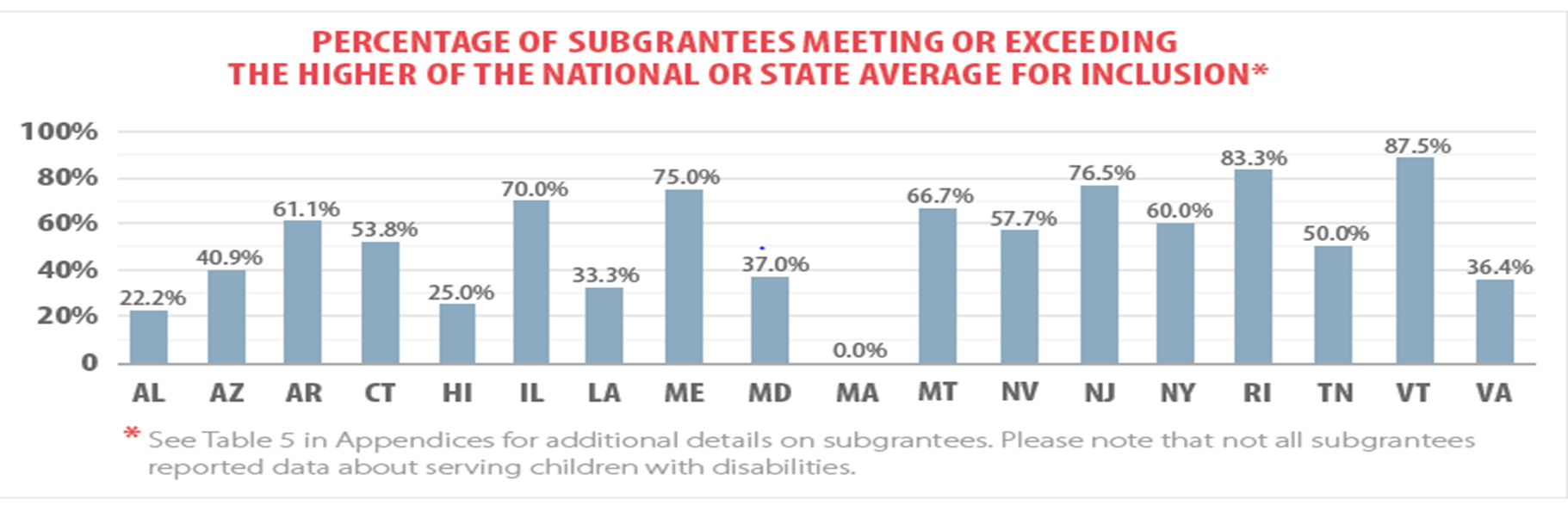 PDG Progress Update – 2015 APR
[Speaker Notes: Jim]
3-Year ComparisonPercentage of Subgrantees Meeting or Exceeding the Higher of the National or State Average for Inclusion
PDG TA (MSG/AEM - 2018)
[Speaker Notes: Jim]
Barriers Reported by PDG Programs
Attitudes 

Policy 
Enrollment Criteria and Deadlines
Quality

Process
Subgrantee/Program
Professional Development
Itinerant

Procedures
Child Find
Assessment procedures
PDG TA (MSG/AEM - 2018)
[Speaker Notes: Jim]
Setting Missions and Visions
Cross Sector Planning and Administrative Structures
Cross Sector Professional Development
Purposeful Planning: Clear Intent to Make Inclusion Happen 
Working at the State, Regional and Local Level
Changing Policy
Coordinated/Collaborative Child Find and Child Assessment Processes
Involving the Community: Not Just an SEA/LEA Problem
Ongoing Collaborative Monitoring
Strategies That are Working
PDG TA (MSG/AEM - 2018)
[Speaker Notes: Jim and Jennfier]
Recommendations for State Consideration
Create a State-level Interagency task force
Ensure state policies support high-quality inclusion
Set goals and track data
Review and modify resource allocations
Ensure quality rating frameworks are inclusive
Strengthen accountability and build incentive structures 
Build a coordinated early childhood professional development system
Implement statewide supports for children’s social-emotional and behavioral health
Raise public awareness
[Speaker Notes: Jennifer]
Specific Activities Localities are Using
PDG TA (MSG/AEM - 2018)
[Speaker Notes: Jim]
Recommendations for EC Program Consideration
Partner with Families
Adhere to Legal Provision of Supports and Services in Inclusive Settings with IFSPs/IEPs
Assess and Improve the Quality of Inclusion in Early Childhood Programs
Review and Modify Resource Allocation
Enhance Professional Development
Establish an Appropriate Staffing Structure and Strengthen Staff Collaboration
Ensure Access to Specialized Supports
Develop Formal Collaborations with Community Partners.
[Speaker Notes: Jennifer]
Activity
PDG TA (MSG/AEM - 2018)
[Speaker Notes: Jim]
Questions about inclusion within the current PDG?
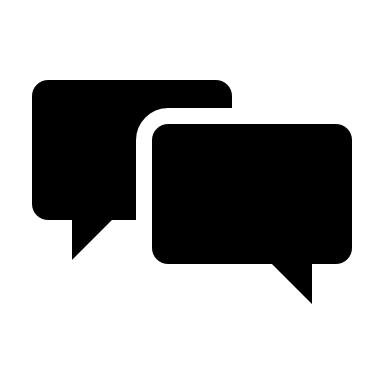 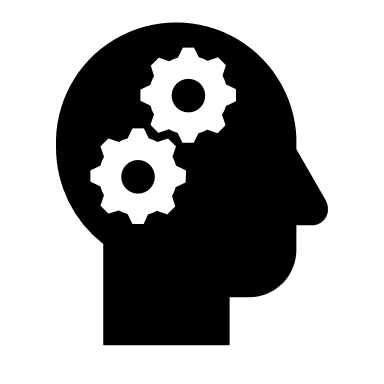 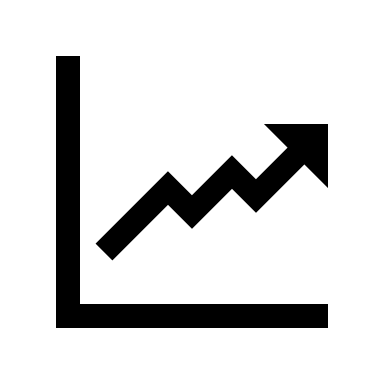 PDG TA (MSG/AEM - 2018)
Preschool Development GrantBirth through Five:  Purposes
Facilitate collaboration and coordination among existing programs of early childhood care and education in a mixed delivery system across the State;
More efficiently use existing Federal, State, local, and non-governmental resources to align and strengthen the delivery of existing programs;
Coordinate the delivery models and funding streams existing in the State’s mixed delivery system;
[Speaker Notes: Tammy

Facilitate collaboration and coordination among existing programs of early childhood care and education in a mixed delivery system across the State;

More efficiently use existing Federal, State, local, and non-governmental resources to align and strengthen the delivery of existing programs;

Coordinate the delivery models and funding streams existing in the State’s mixed delivery system;]
PDG B-5 Purposes (Continued)
Develop recommendations to better use resources in order to improve overall participation of children, program quality, parental choice and knowledge, and school readiness for children;
Encourage partnerships among Head Start providers, State and local governments, Indian tribes and tribal organizations, private entities (including faith and community based entities), and local educational agencies, etc. to improve coordination, program quality, and delivery of services;
Maximize parental choice among a mixed delivery system of early childhood education program providers.
[Speaker Notes: Tammy

Develop recommendations to better use resources in order to improve overall participation of children, program quality, parental choice and knowledge, and school readiness for children;
Encourage partnerships among Head Start providers, State and local governments, Indian tribes and tribal organizations, private entities (including faith and community based entities), and local educational agencies, etc. to improve coordination, program quality, and delivery of services;
Maximize parental choice among a mixed delivery system of early childhood education program providers.]
Definition of Mixed Delivery System
A system of early childhood education services 
that are delivered through a combination of programs, providers, and settings (such as Head Start, licensed family and center-based child care programs, public schools, and community-based organizations); and
that is supported with a combination of public funds and private funds.
[Speaker Notes: Tammy

A system of early childhood education services 
that are delivered through a combination of programs, providers, and settings (such as Head Start, licensed family and center-based child care programs, public schools, and community-based organizations); and
that is supported with a combination of public funds and private funds.]
PDG B-5 Use of Funds
Conducting a periodic statewide needs assessment of the availability and quality of existing programs in the State, including such programs serving the most vulnerable or underserved populations and children in rural areas;
Developing a strategic plan that: 
recommends collaboration, coordination, and quality improvement activities;
identifies opportunities for, and barriers to, collaboration and coordination among existing programs;
recommends partnership opportunities that would improve coordination, program quality, and delivery of services;
builds on existing plans and goals with respect to early childhood education programs; and
describes how accomplishing the above activities will better serve children and families and increase the overall participation of children.
[Speaker Notes: Tammy

Conducting a periodic statewide needs assessment of the availability and quality of existing programs in the State, including such programs serving the most vulnerable or underserved populations and children in rural areas;

Developing a strategic plan that: 
recommends collaboration, coordination, and quality improvement activities;
identifies opportunities for, and barriers to, collaboration and coordination among existing programs;
recommends partnership opportunities that would improve coordination, program quality, and delivery of services;
builds on existing plans and goals with respect to early childhood education programs; and
describes how accomplishing the above activities will better serve children and families and increase the overall participation of children.]
PDG B-5 Use of Funds (Continued)
Maximizing parental choice and knowledge about the State’s mixed delivery system of existing programs and providers by:
ensuring that parents are provided information about the variety of early childhood education programs and services for children from birth to kindergarten entry
promoting and increasing involvement by parents and family members in the development and transition of their children
Sharing best practices among early childhood education program providers in the State to increase collaboration and coordination; and 
After needs assessment and strategic plan are completed, improving overall quality of early childhood education programs in the State.
[Speaker Notes: Tammy

Maximizing parental choice and knowledge about the State’s mixed delivery system of existing programs and providers by:
ensuring that parents are provided information about the variety of early childhood education programs and services for children from birth to kindergarten entry
promoting and increasing involvement by parents and family members in the development and transition of their children
Sharing best practices among early childhood education program providers in the State to increase collaboration and coordination; and 
After needs assessment and strategic plan are completed, improving overall quality of early childhood education programs in the State.]
What’s Your Role in Moving Inclusion Forward?
How can you participate in moving inclusion forward?

How can you get involved, and be at the table, for PDG B-5?

Other
PDG TA (MSG/AEM - 2018)
[Speaker Notes: Strategies for moving Inclusion Forward:
Make sure teachers understand the “Child Find” process in your district 
Provide professional development training session inclusive of special and regular ED teachers and making various resources available across the mixed delivery system
Make sure regular Ed teachers are a part of the IEP meetings
Increase staff understanding of the value of inclusive settings and how it benefits all students
Dispell the myths about inclusive setting: When children are exposed to inclusive setting it allows for more meaningful inclusive environments in the later years

Opportunities for getting involved and at the table for PDG B-5
Make sure you reach out to your Early Childhood State Advisory Councils and other stakeholder groups
Make sure you reach out to your counterparts in other programs such as Head Start, Home Visiting, Child Care  and Special Education, Preschool
Make sure you are communicating with the Sped. Coordinator and Sped. Teachers to make sure students needs are being met 

Other
1. Will circle back to recommendations in the inclusion policy statement]
Thank You!
Jim Lesko (PDG TA): 		James.Lesko@aemcorp.com
Jennifer Tschantz (DOE): 	Jennifer.Tschantz@ed.gov 
Tammy Proctor (DOE): 		Tammy.Proctor@ed.gov
Richard Gonzales (HHS): 	Richard.Gonzales@ACF.hhs.gov
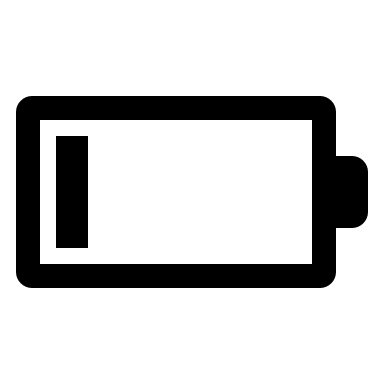 PDG TA (MSG/AEM - 2018)
[Speaker Notes: Jim Lesko, PDG TA Center (MSG/AEM)
Tammy Proctor, ED
Richard Gonzales, HHS
Jennifer Tschantz, ED]